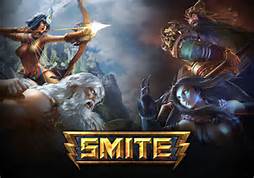 GAME EVALUATION
Luis Gonzalez-Prendes
September 21, 2016
CIS 487
The Basics
Developed by Hi-Rez Studios
3rd Person MOBA
Free To Play
Minimum Requirements
CPU: Core 2 Duo 2.5 GHz or Althon 64 X2 2.7 GHz
RAM: 2 GB (XP), 3 GB(Vista, Win7)
OS: Windows XP SP2, Windows Vista, or Windows 7
Video Card: ATI or Nvidia graphics card with 512 MB video ram or better and Shader Model 3.0+ support.
Sound Card: Yes
Free Disk Space: 10 GB
Also runs on XBOX One & PS4
Game Summary
7 Casual Game Modes: Conquest, Assault, Siege, Joust, Clash, Arena, XING TIAN’s Mountain
3 Ranked Game Modes: Conquest, Joust, Duel
Control a God in combat using abilities and team tactics vs enemy Gods/minions
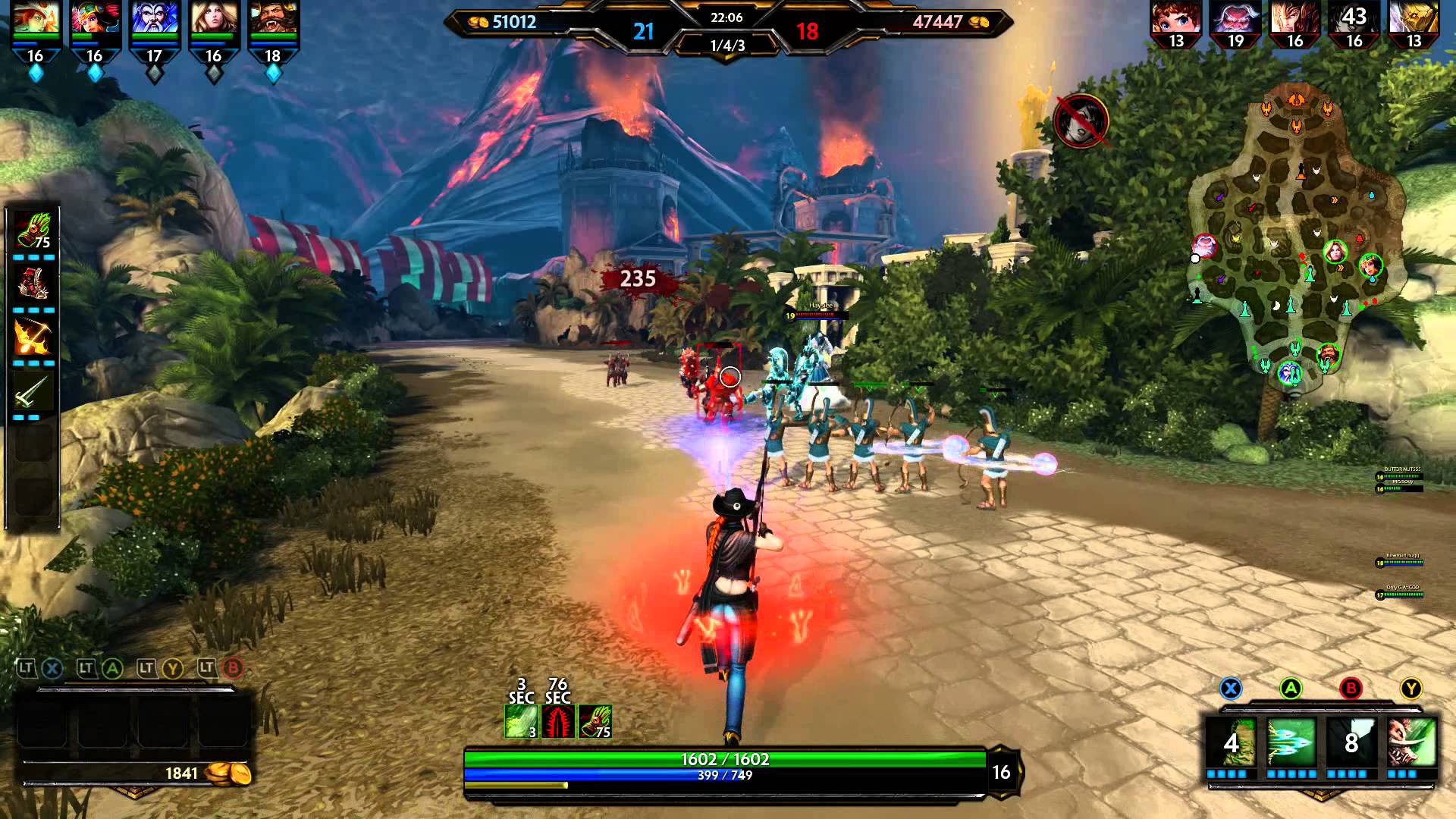 Game Overview Continued
Scoring: Wide Range of Scoring
Bugs: Character Selection/Queue
Manual: Tutorials/Training/Button Layout
Special Features
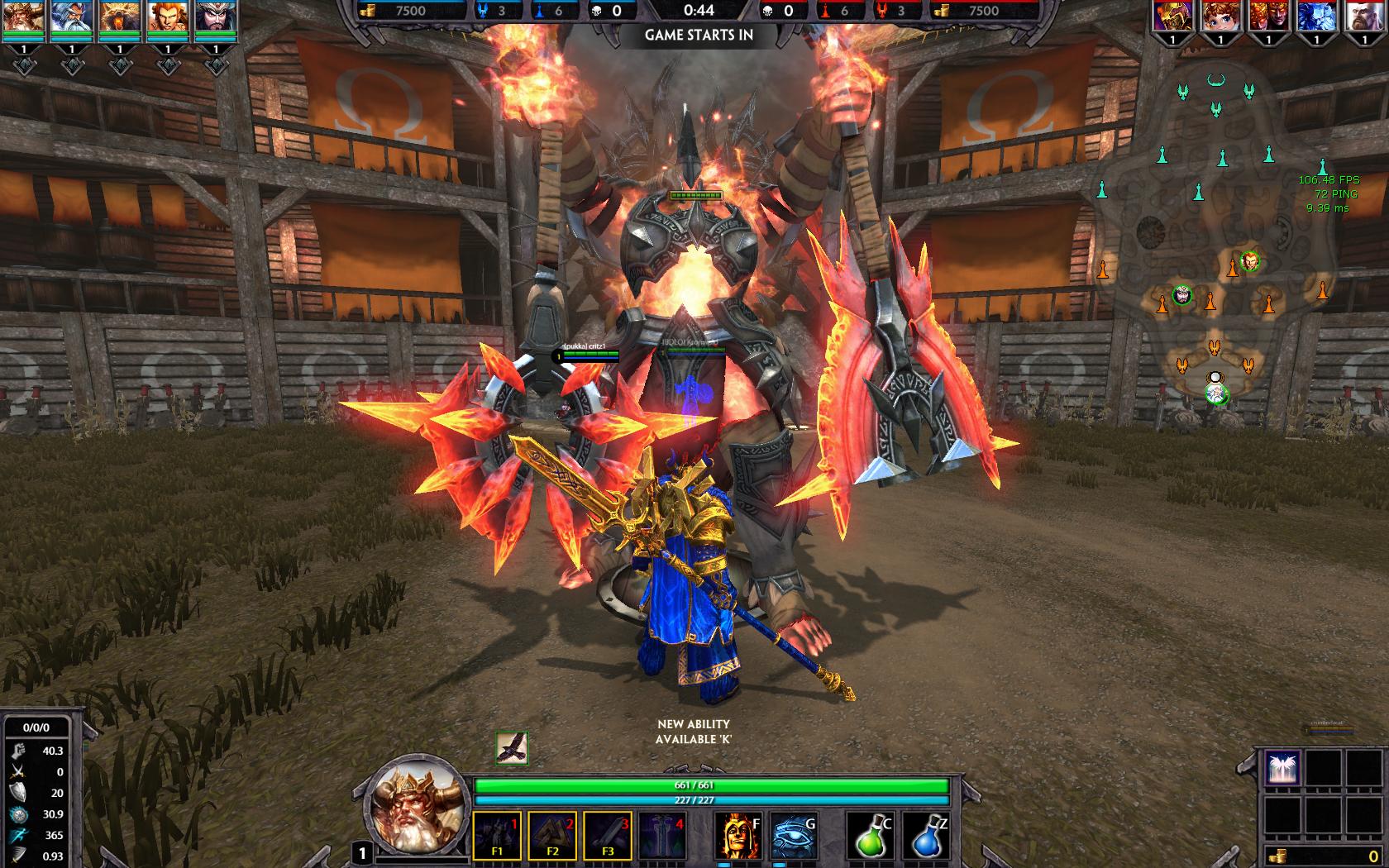 Music/Artwork
Original music done by Chris Rickwood
Artwork Examples
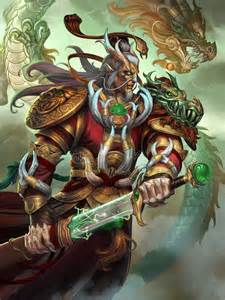 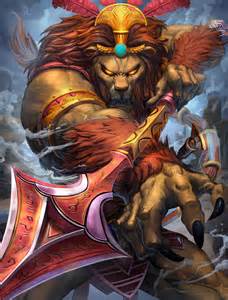 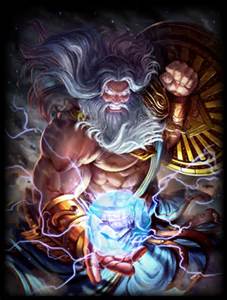 Fun/Not Fun
Team Based Game/Strategy
Rewards skillful play
Aesthetics


Long Queues
MOBAS = TOXIC
Matchmaking
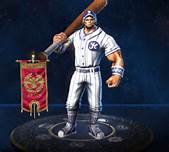 Game Review Continued
Similarities
Similar (if not same) game modes as other MOBAS
Similar roles, game language, gameplay, etc.
Differences
3RD Person
Available on Consoles

Audience
Design Mistakes
Summary
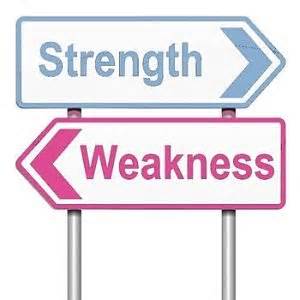 Strengths
MOBA for non PC users
Strategy/teamwork
Quick Games
Weaknesses
Questionable Servers
Too many game modes
Common MOBA problems
Improvements
Eliminate Game Modes

Worth the purchase?